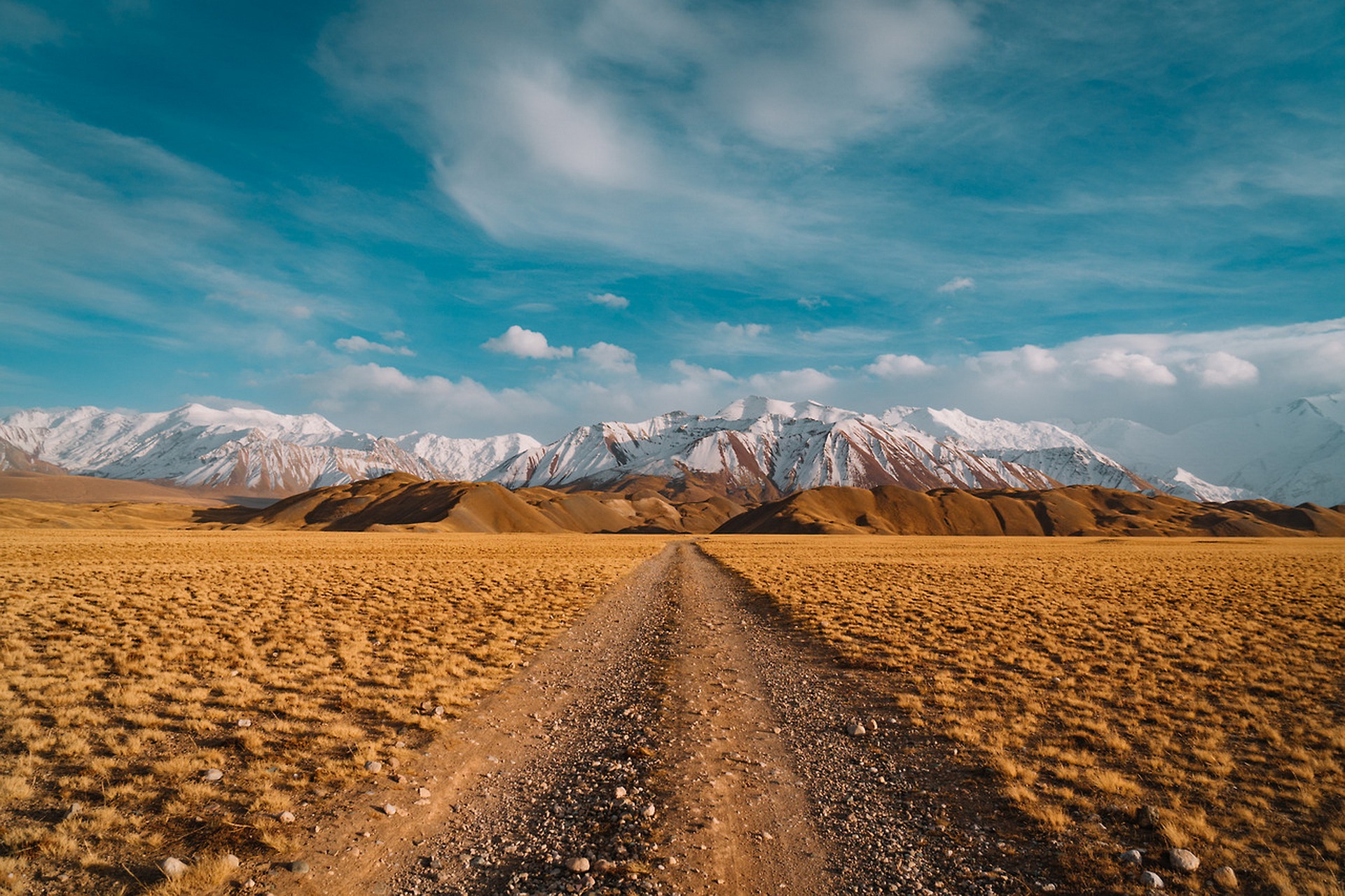 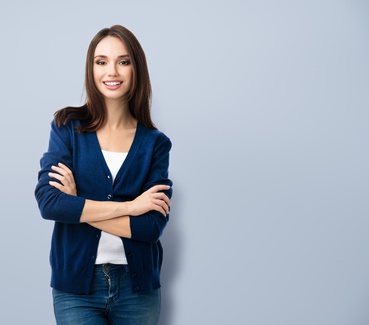 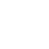 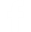 www.facebook.com/name
000 111 333 / 000 222 444
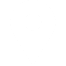 12 Street Name, Roma
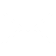 name@mail.com
Lorem ipsum dolor sit amet, consectetur adipiscing elit. Morbi tristique sapien nec nulla rutrum imperdiet. Nullam faucibus augue id velit luctus maximus. Interdum et malesuada fames ac ante ipsum primis in faucibus. Etiam bibendum, ante nec luctus posuere, odio enim semper tortor, id eleifend mi ante vitae ex.
ALICIA KARPERSKY
TITOLO DELLA POSIZIONE
FORMAZIONE
ESPERIENZA
2010-2015 | POSIZIONE | SOCIETÀ
Lorem ipsum dolor sit amet, consectetur adipiscing elit. Morbi tristique sapien nec nulla rutrum imperdiet. Nullam faucibus augue id velit luctus maximus. Interdum et malesuada fames ac ante ipsum primis in faucibus. 

2010-2015 | POSIZIONE | SOCIETÀ
Lorem ipsum dolor sit amet, consectetur adipiscing elit. Morbi tristique sapien nec nulla rutrum imperdiet. Nullam faucibus augue id velit luctus maximus. Interdum et malesuada fames ac ante ipsum primis in faucibus. 

2010-2015 | POSIZIONE | SOCIETÀ
Lorem ipsum dolor sit amet, consectetur adipiscing elit. Morbi tristique sapien nec nulla rutrum imperdiet. Nullam faucibus augue id velit luctus maximus. Interdum et malesuada fames ac ante ipsum primis in faucibus.
2012 – LAUREA – UNIVERSITÀ
Lorem ipsum dolor sit amet, consectetur adipiscing elit. Morbi tristique sapien nec nulla rutrum.

2012 – LAUREA – UNIVERSITÀ
Lorem ipsum dolor sit amet, consectetur adipiscing elit. Morbi tristique sapien nec nulla rutrum.

2012 – LAUREA – UNIVERSITÀ
Lorem ipsum dolor sit amet, consectetur adipiscing elit. Morbi tristique sapien nec nulla rutrum.
LINGUE
COMPETENZE
Inglese
Francese
Tedesco
Photoshop CS
MS Office 17
Windows / MacOS
InDesign
HOBBY
PERSONALITÀ
Lorem ipsum dolor sit amet, consectetur adipiscing elit.
Creativo
Organizzato
Leader
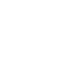 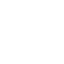 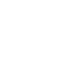 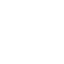